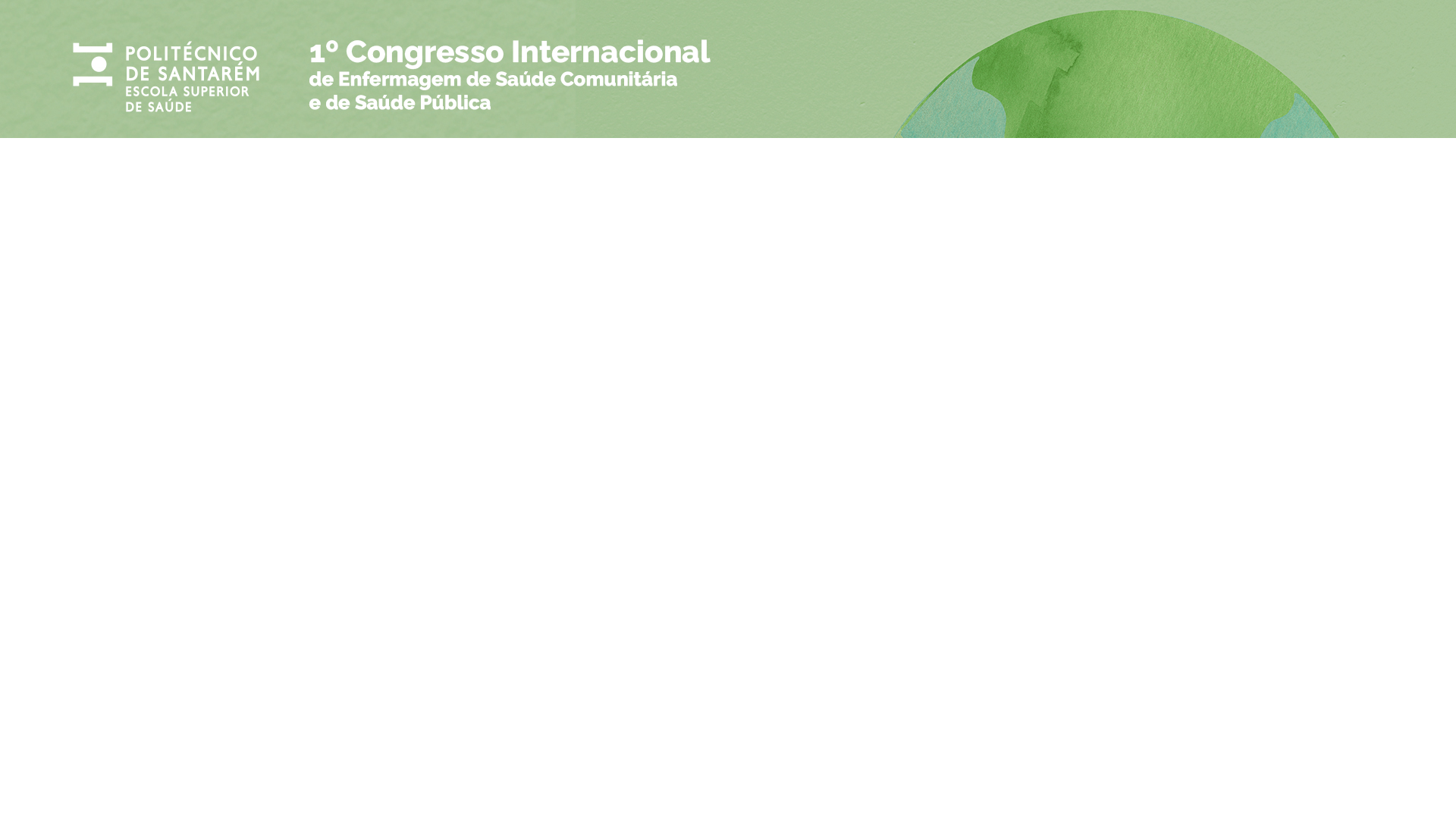 Poderá duplicar este diapositivo para manter as configurações do mesmo.
Título diapositivo